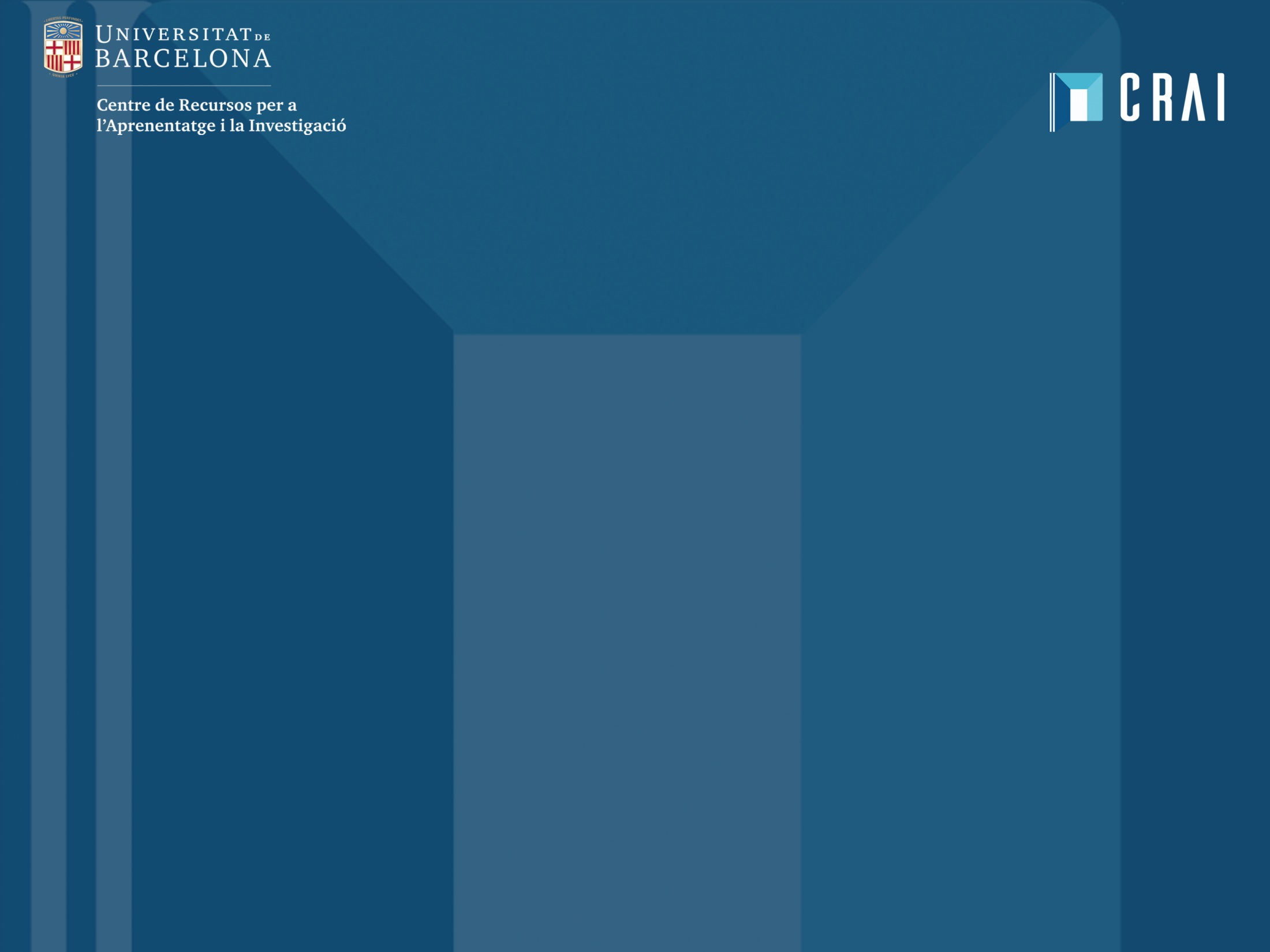 CEDICENTRE DE DIGITALITZACIÓ
1
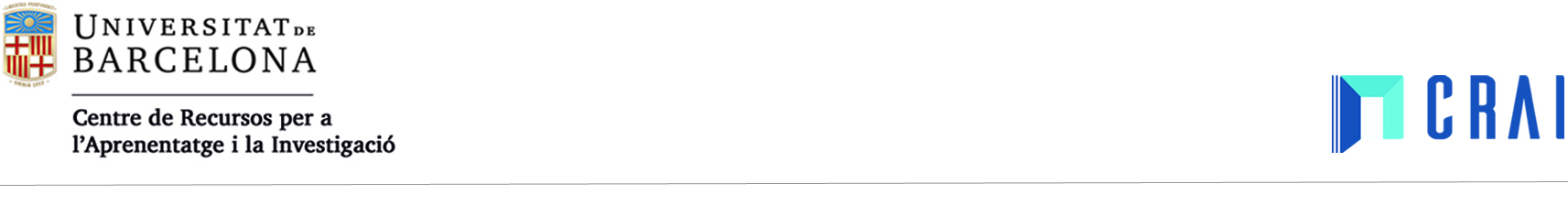 Presentació
El Centre de Digitalització de la Universitat de Barcelona (CEDI), ubicat al carrer del Perú, 52, dins l'edifici de can Jaumandreu, té com a missió la digitalització de documentació a gran escala. Per dur-la a terme disposa d’una sala de treball amb ordinadors, una zona d’emmagatzematge, una sala de reunions, una sala per a l’escaneig i una cambra fosca per a l’equip fotogràfic.

En l’actualitat, el CEDI té capacitat per digitalitzar material divers: imprès (o manuscrit) fins a una mida màxima d’A0 (841 x 1189 mm), originals i còpies fotogràfiques en blanc i negre i en color, i radiografies dentals.
2
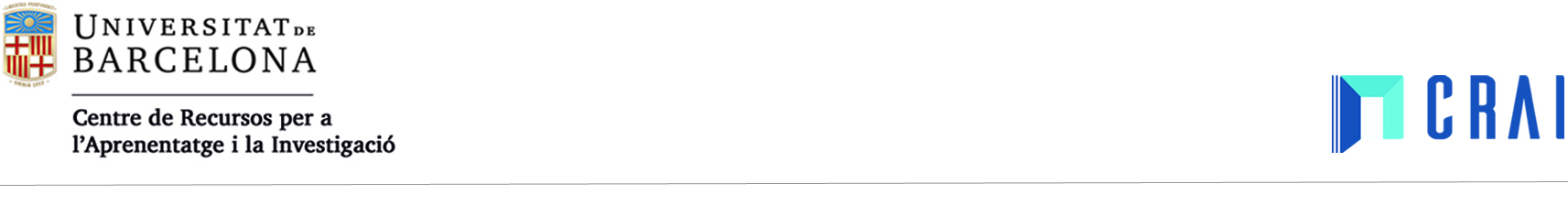 Serveis
3
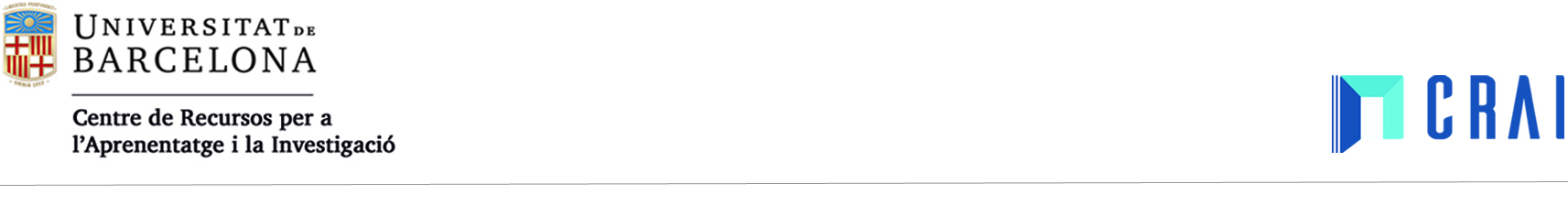 Equipament
4
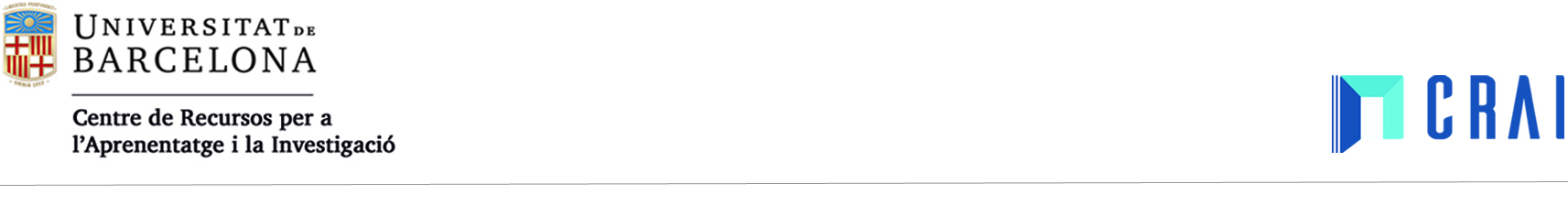 Flux de dades
CEDI. Can Jaumandreu
Unitat deTecnologies. Universitat de Barcelona
Digitalització
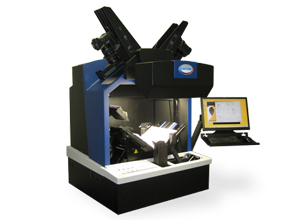 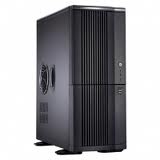 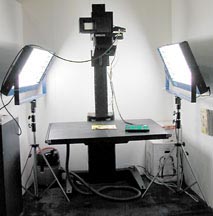 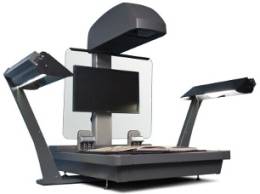 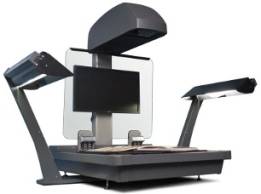 Servidor de 
control de producció
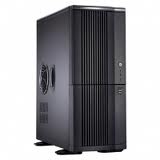 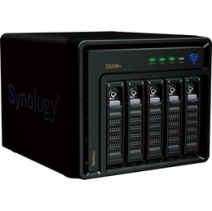 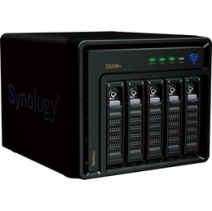 Portal de consulta BiPaDi
Backups
NAS
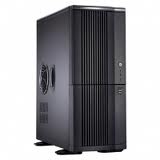 Còpia 1
Còpia 2
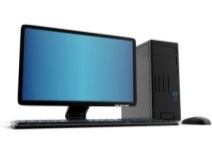 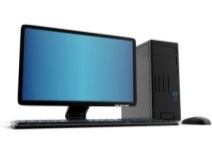 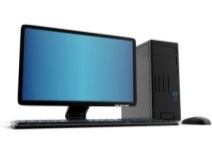 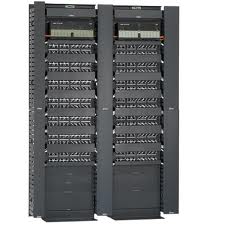 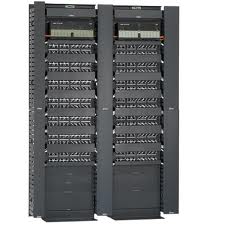 Servidor de 
preservació
Postproducció
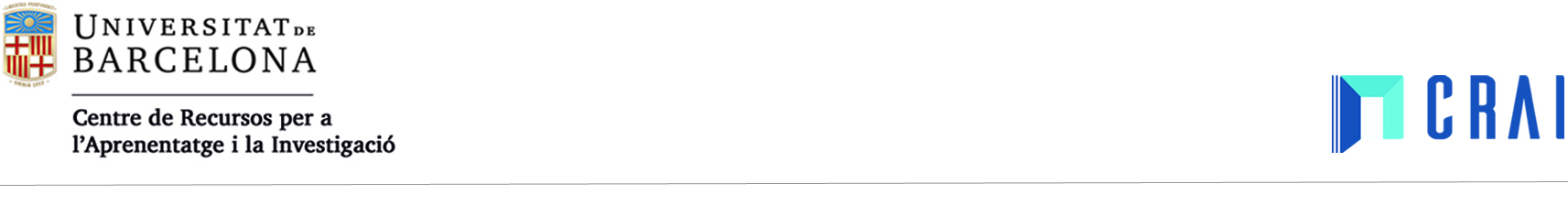 Tipologia de materials per digitalitzar
6
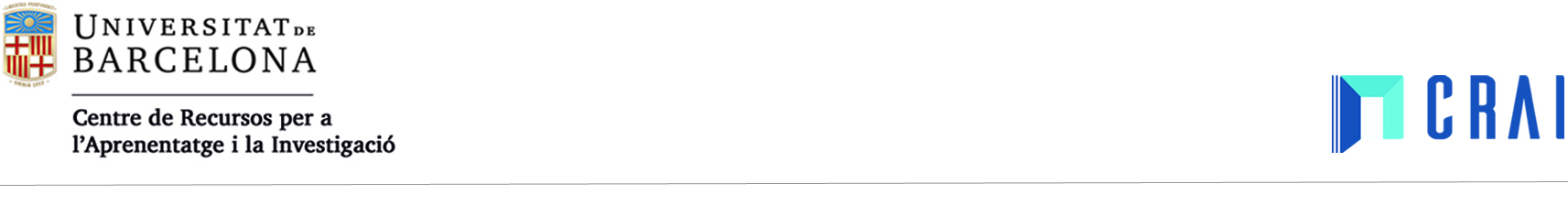 Preservació a llarg termini
7
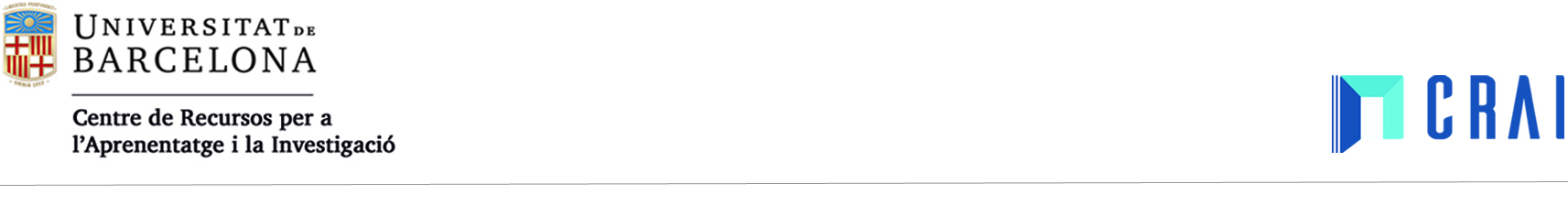 Discos
Digitalització
Escaneig
Edició gràfica
Control de qualitat
Generació de fitxers derivats i empaquetat de metadades
Catàleg CRAI
Escàner  i2S CopyBook
Millenium
Escàner  Kirtas  Kabis III
Limb
Limb
Limb
Control de processos
LibFlow
Fitxers de preservació
Fitxers de consulta
Consulta pública
Preservació a llarg termini
Flux de treball del CEDI
Portal de consulta BiPaDi
Programari de preservació
ContentDM
Libsafe
Còpies seguretat
Discos
Discos
Discos
Còpia 1
Còpia 2
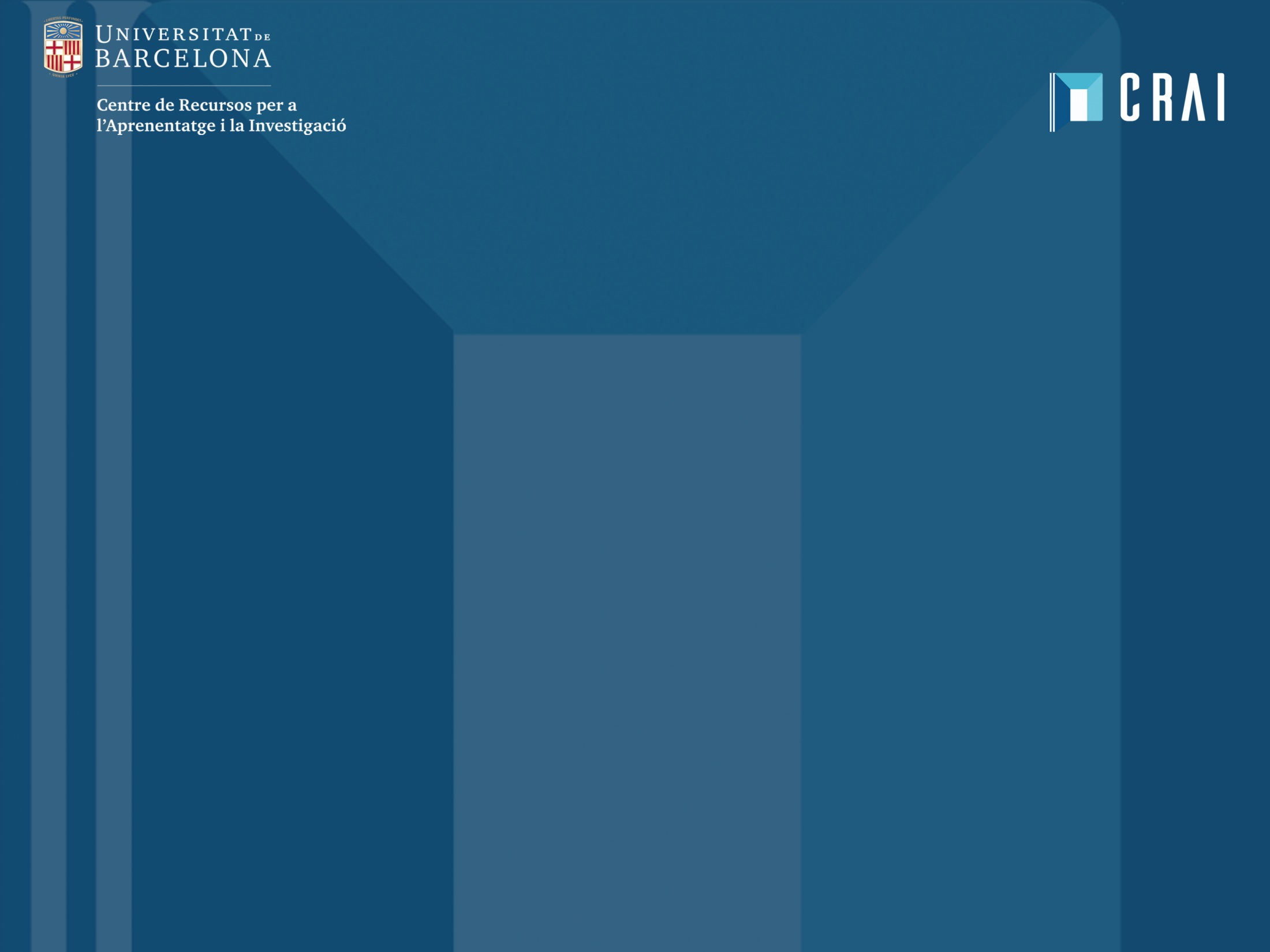 Gràcies!
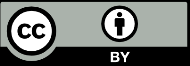 © CRAI Universitat de Barcelona, 2016
9